Krisen mit Keynes erklärt
Der Bestand an Kapital und das Niveau der Beschäftigung werden folglich schrumpfen müssen, bis das Gemeinwesen so verarmt ist, dass die Gesamtersparnis Null geworden ist, so dass die positive Ersparnis einiger Einzelner oder Gruppen durch die negative Ersparnis anderer aufgehoben wird.
Allgemeine Theorie, Berlin 1936/2006, S. 183 

Die VWL hatte immer behauptet: 
Y = f (Kapital, Arbeit)

www.wolfgang-waldner.com 
Version vom 12.10.2013
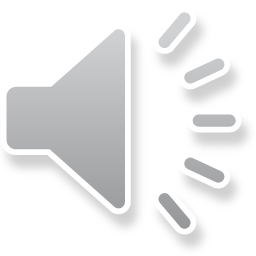 [Speaker Notes: Willkommen zu unserem Thema der Wirtschaftskrisen in der VWL. 

Es wird Sie vielleicht überraschen, aber die Volkswirtschaftslehre begann vor über 200 Jahren mit der generellen Leugnung der Wirtschaftskrisen: Es könne gar keine Krisen geben, Absatzkrisen seien völlig unmöglich. 

Es wird Sie noch mehr überraschen, dass die VWL immer noch Wirtschaftskrisen generell leugnet, indem sie das neoklassische Arbeitsmarktmodell verwendet.]
Die Klassiker und Neoklassiker
These: Es gibt keine Krisen!

Es gilt Says Gesetz (Saysches Theorem): Bei den Klassikern wird zur Gewinnmaximierung immer mit allem verfügbaren Kapital und allen Arbeitern produziert.
 
Bei den Neoklassikern wird mit allen bis zum Grenzertrag verfügbaren Arbeitern produziert. Unfreiwillige Arbeitslosigkeit gibt es nach der neoklassischen Theorie nicht. Wer keine Arbeit findet, fordert einen zu hohen Lohn.
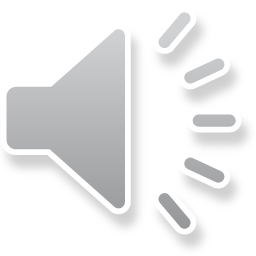 [Speaker Notes: Nun sehen wir uns erst noch die Argumentation der Klassiker und Neoklassiker genauer an, warum es angeblich keine Krisen geben könne. 

Es handelt sich nämlich um einen Trick, auf den die Studenten der VWL meist hereingefallen sind:

Die Klassiker und Neoklassiker gehen davon aus, dass die Unternehmen immer alles verfügbare Kapital und jeden Arbeiter zur Produktion einsetzen. Alles Kapital darum, weil es ja knapp ist und in der Produktion eine Rendite bringt. Alle Arbeiter, weil die bei den Klassikern nur mit dem Existenzminimum entlohnt werden, bei den Klassikern war Arbeitslosigkeit unbekannt und es gab gar keinen Arbeitsmarkt, auf dem die Löhne zu hoch hätten sein können, weil eben grundsätzlich nur das Existenzminimum als Lohn gezahlt wurde. Bei den Neoklassikern werden alle Arbeiter beschäftigt, die mit einem Lohn einverstanden sind, der dem Grenznutzen ihrer Arbeit entspricht, also der Grenzproduktivität. Arbeitslosigkeit ist bei den Neoklassikern dann immer freiwillig wegen zu hoher Lohnforderungen. 

Wir werden uns das jetzt gleich einmal grafisch ansehen.]
Klassik/Neoklassik: Produktion bei Vollbeschäftigung schafft das Einkommen zum Kauf aller Güter
Investition
Ersparnis
finanziert (S = I)
Konsumgüter
Konsum
kauft
Unternehmen:
Y = C + I
Produktion für Investition und Konsum schafft Einkommen der Haushalte.
Haushalte:
Y = C + S
Das Einkommen wird ausgegeben für Konsum oder es finanziert die Investition.
Einkommen
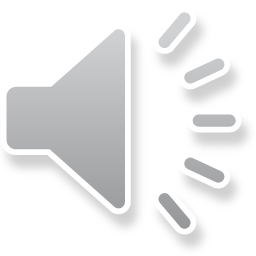 Die Investition
Die Annahmen der Klassiker und Neoklassiker:

Geld ist neutral und beeinflusst die Märkte nicht (Geldschleier, Tauschmittel). 
Die Geldmenge bestimmt den Preis: M x V = P x T
Investitionen werden nur real und nicht monetär bewertet.
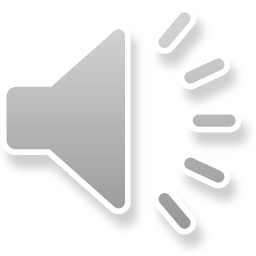 Bei Deflation oder Hochzinspolitik rentiert sich die Investition in Geld gerechnet nicht:
Produktionslücke
geplante Ersparnis
finanziert (S = I)
Investition
Konsumgüter
Konsum
kauft
Unternehmen:
Y = C + I
Die Unternehmen schränken ihre Investitionen ein.
Haushalte:
Y = C + S
Konsumverzicht soll Ersparnisse ermöglichen
Einkommen
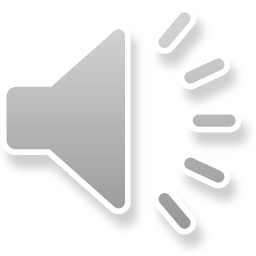 Produktion und Einkommen sinken:
Produktionslücke
Erwerbslosigkeit
bestimmt (I = S)
Investition
Ersparnis
Konsumgüter
Konsum
kauft
Unternehmen:
Y = C + I
Produktion für Investition sinkt.
Haushalte:
Y = C + S
Einkommen sinkt; damit sinkt die erzielte Ersparnis auf die Höhe der Investition.
Einkommen
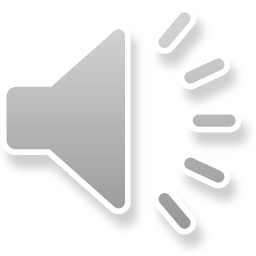 Haushalte schränken ihren Konsum ein und wollen im Endergebnis mehr sparen und für die Krise vorsorgen:
Produktionslücke
Erwerbslosigkeit
bestimmt (I = S)
Investition
Ersparnis
Konsumgüter
kauft
Konsum wird stark eingeschränkt
Unternehmen:
Y = C + I
Haushalte:
Y = C + S
Konsum wird gesenkt, um die Ersparnis zu erhöhen.
Einkommen
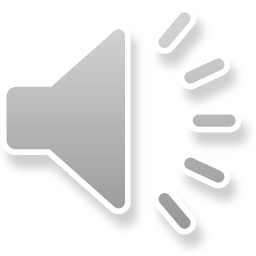 Say und die Neoklassik sind widerlegt:
Produktionslücke Absatzkrise
Massen-Arbeitslosigkeit
bestimmt (I = S)
Investition
Ersparnis
Konsumgüter
Konsum wird stark eingeschränkt
kauft
Unternehmen:
Y = C + I
Produktion für Konsum muss gesenkt werden: Absatzkrise!
Haushalte:
Y = C + S
Einkommen sinken weiter und die Ersparnis steigt nicht.
Einkommen
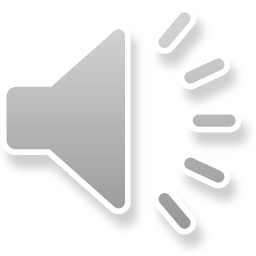 Produktion und Einkommen bei Haushaltsdefizit:
finanziert
Staatsaufträge
Staatsdefizit private Ersparnis
bestimmt (I = S)
Investition
Ersparnis
Konsumgüter
Konsum
kauft
Unternehmen:
Y = C + I
Produktion durch Staatsaufträge erhöht, Einkommen gesteigert.
Haushalte:
Y = C + S
Saldenmechanik:
Ausgabenüberschuss des Staates ermöglicht
Einnahmeüberschuss der Privaten (Ersparnis)
Einkommen
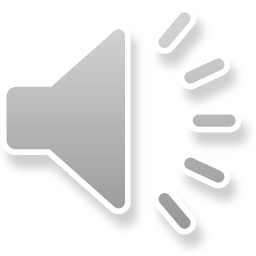 Das Produktionspotenzial
Klassik/Neoklassik:
Keynes/Saldenmechanik:
Investition
Produktionslücke
Boom
Inflation
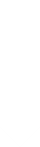 Konsum
Krise
Deflation
Ausgaben
Einnahmen
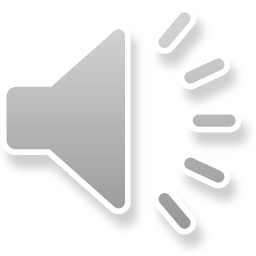 Die Orthodoxie hatte gelehrt, dass das Einkommen der Ökonomie durch knappe Produktionsfaktoren limitiert wäre: Y = f(Kapital, Arbeit)John Maynard Keynes erkannte die monetäre Beschränkung von Y:Eine Ökonomie kann kein Geld sparen! Dieses Gesetz wird durchgesetzt, indem das Realeinkommen der Ökonomie nie über den Punkt steigen kann, der im Saldo eine positive Ersparnis ermöglichen würde. Das ist das monetäre Gesetz der Konjunktur und vor allem der Krisen:
Der Bestand an Kapital und das Niveau der Beschäftigung werden folglich schrumpfen müssen, bis das Gemeinwesen so verarmt ist, dass die Gesamtersparnis Null geworden ist, so dass die positive Ersparnis einiger Einzelner oder Gruppen durch die negative Ersparnis anderer aufgehoben wird. In einer unseren Annahmen entsprechenden Gesellschaft muss das Gleichgewicht somit unter Verhältnissen des laissez-faire eine Lage einnehmen, in der die Beschäftigung niedrig genug und die Lebenshaltung genügend elend ist, um die Ersparnisse auf Null zu bringen.
Allgemeine Theorie, Berlin 1936/2006, S. 183
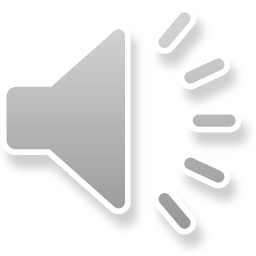